Per una spiritualità incarnata
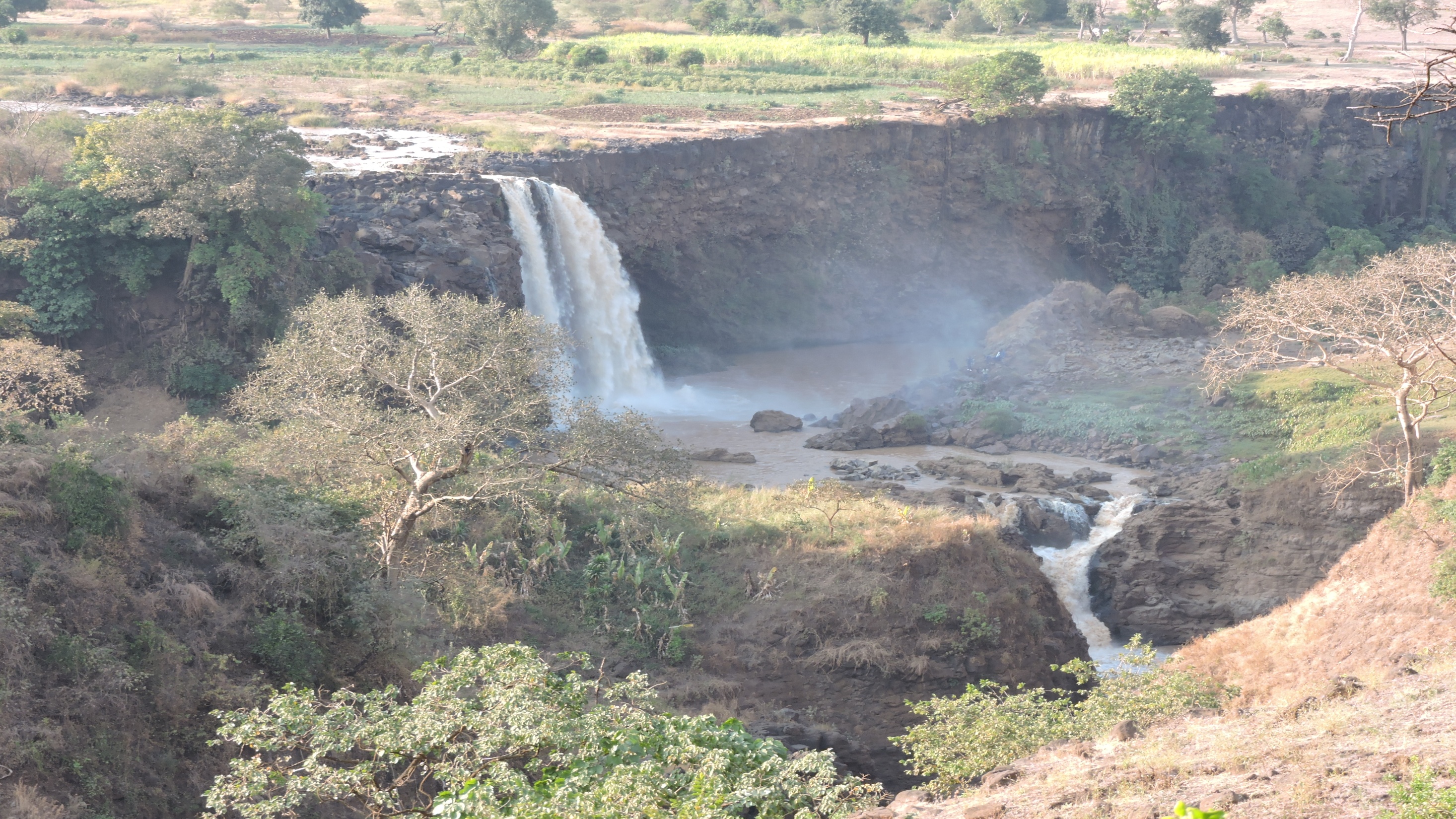 Dio stesso si stupisce della bellezza di quanto ha creato:vide che era cosa molto bella (Genesi 1)
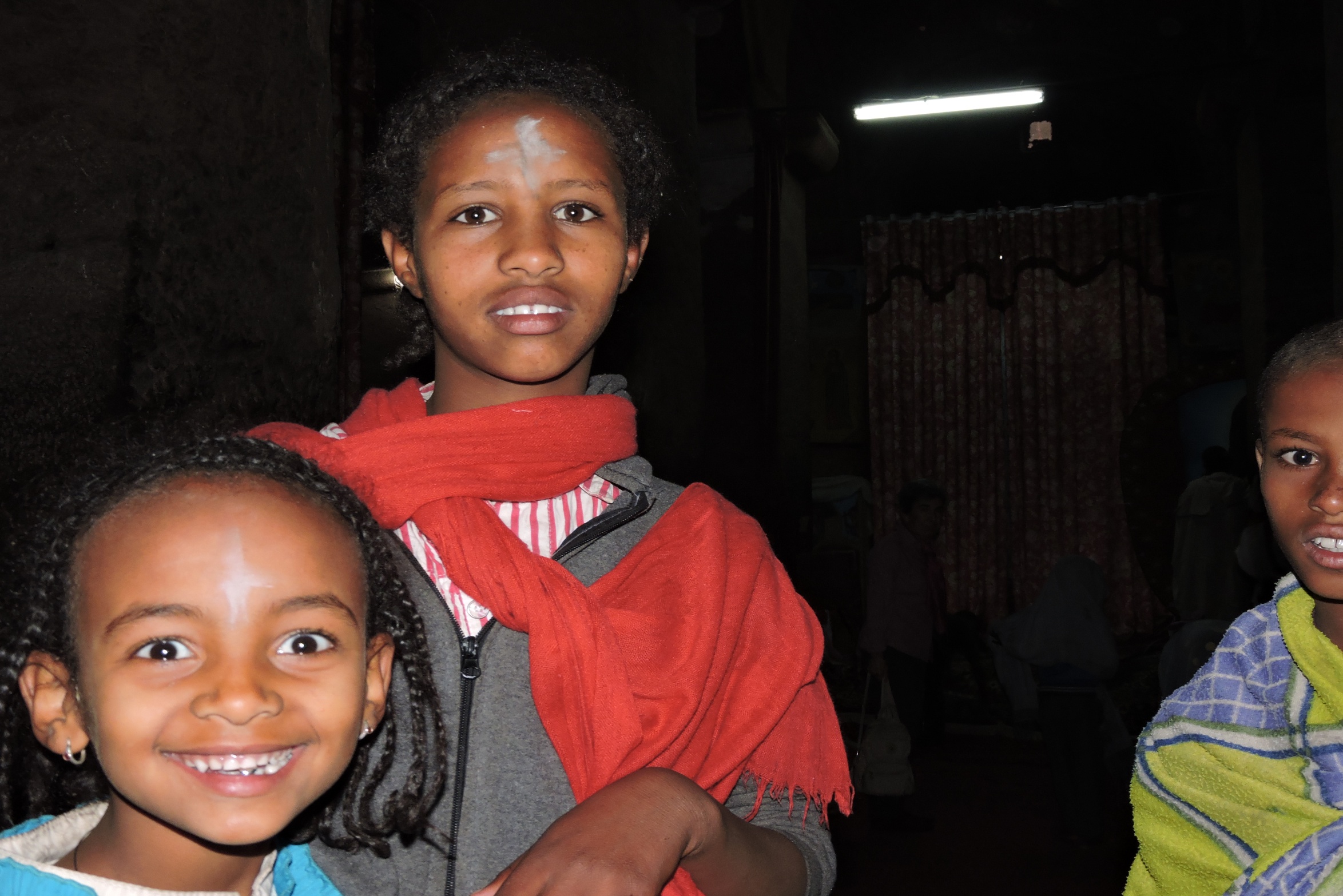 Un mondo che di Lui, Altissimo, porta significazione (san Francesco)
L’essere umano è la Terra 
che cammina, che sente, 
che pensa e che ama. 

(Atahualpa Yupanqui, indigeno argentino)
DENUNCIA
I poteri economici continuano a giustificare l’attuale sistema mondiale… che tende ad ignorare ogni contesto e gli effetti sulla dignità umana e sull’ambiente. Così si manifesta che il degrado ambientale e il degrado umano ed etico sono intimamente connessi.                                   (LAUDATO SI’ n. 56)
L’UOMO FERITO
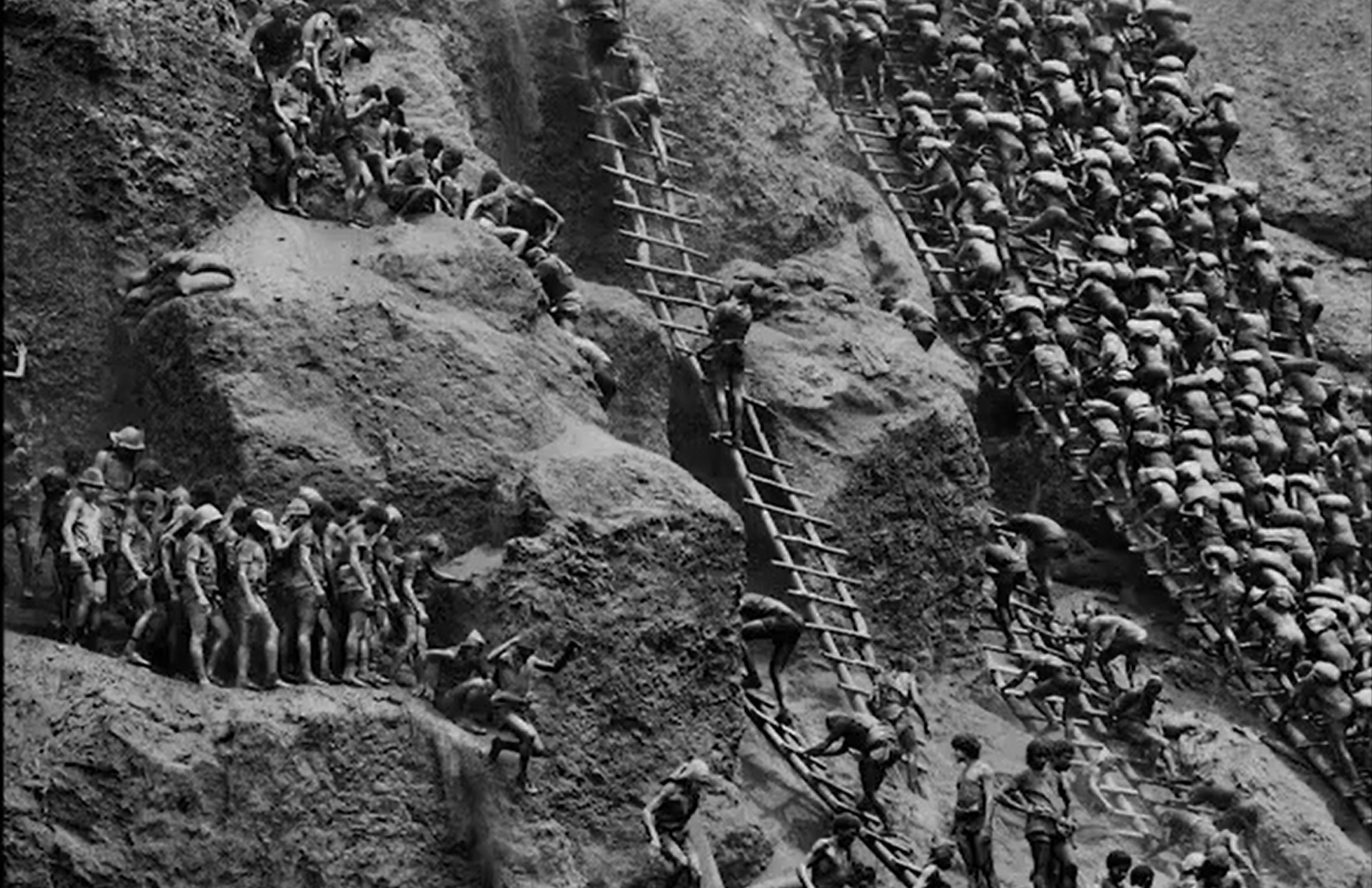 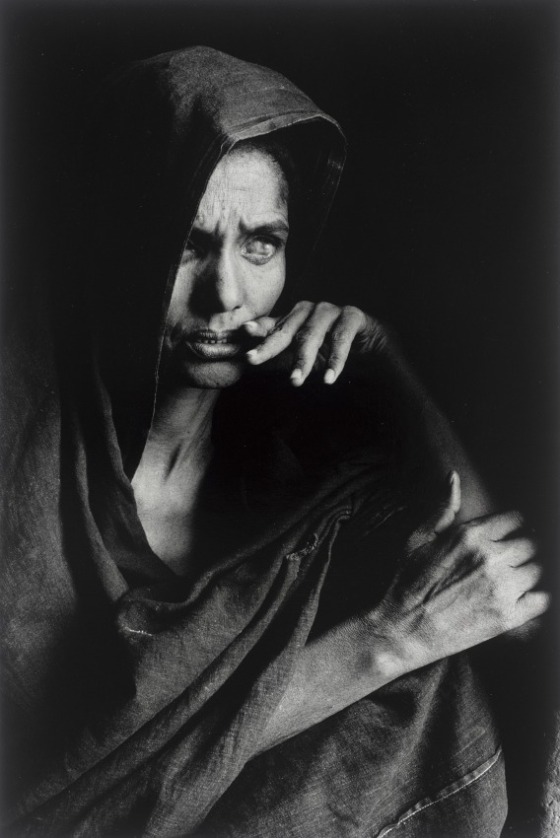 IN UNA TERRA FERITA
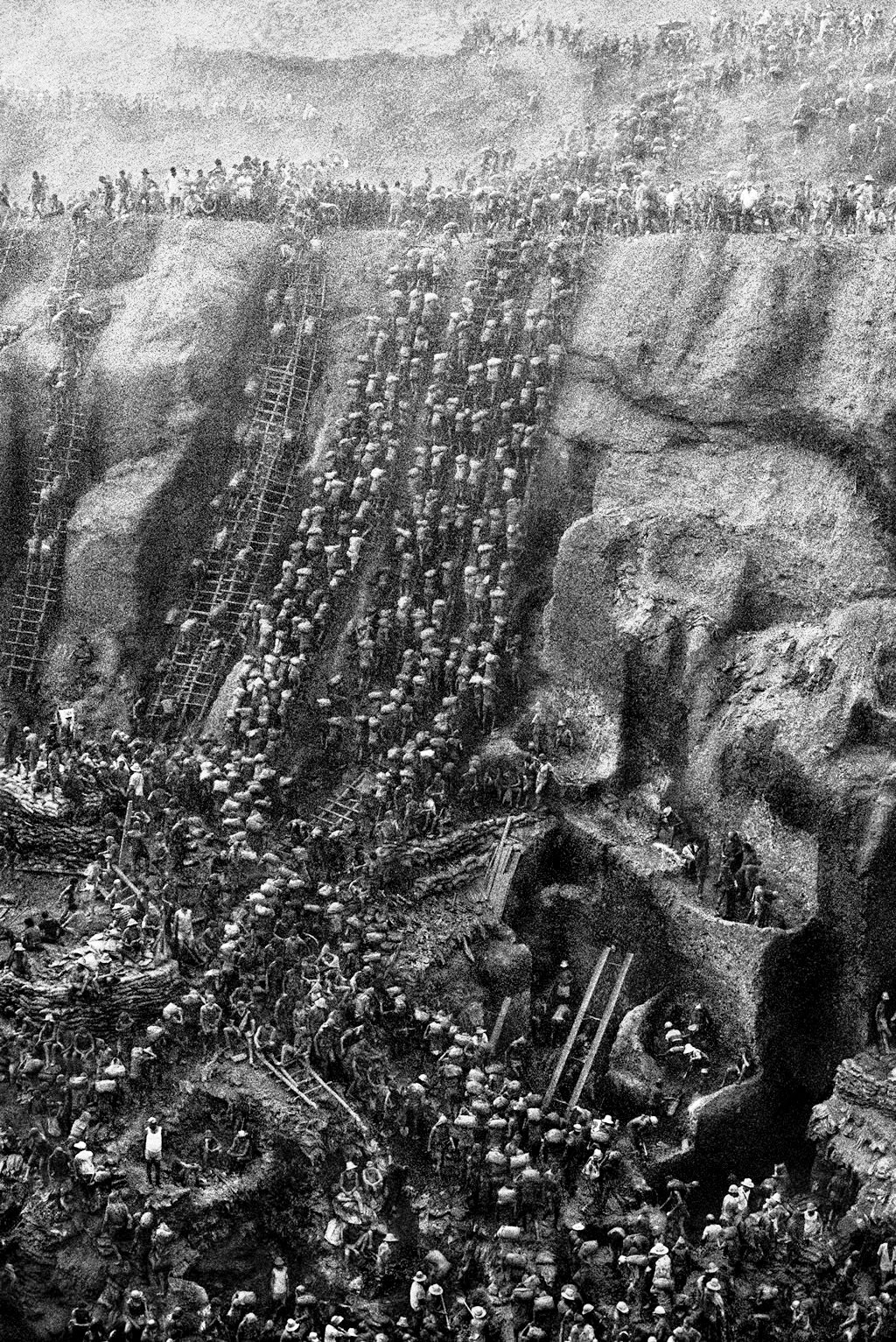 ANNUNCIO
Eppure, non tutto è perduto, perché gli esseri umani, capaci di degradarsi fino all’estremo, possono anche superarsi, ritornare a scegliere il bene e rigenerarsi, al di là di qualsiasi condizionamento. 
(LAUDATO SI’ n. 205)
E io non riesco a liberarmi dalla convinzione che la speranza sia immortale e che, analogamente a Dio, possa morire solo insieme all’umanità. 
(Zygmunt Bauman, sociologo)
CONVERSIONE
L’amore, pieno di piccoli gesti di cura reciproca, è anche civile e politico, e si manifesta in tutte le azioni che cercano di costruire un mondo migliore. 
(LAUDATO SI’ n. 231)
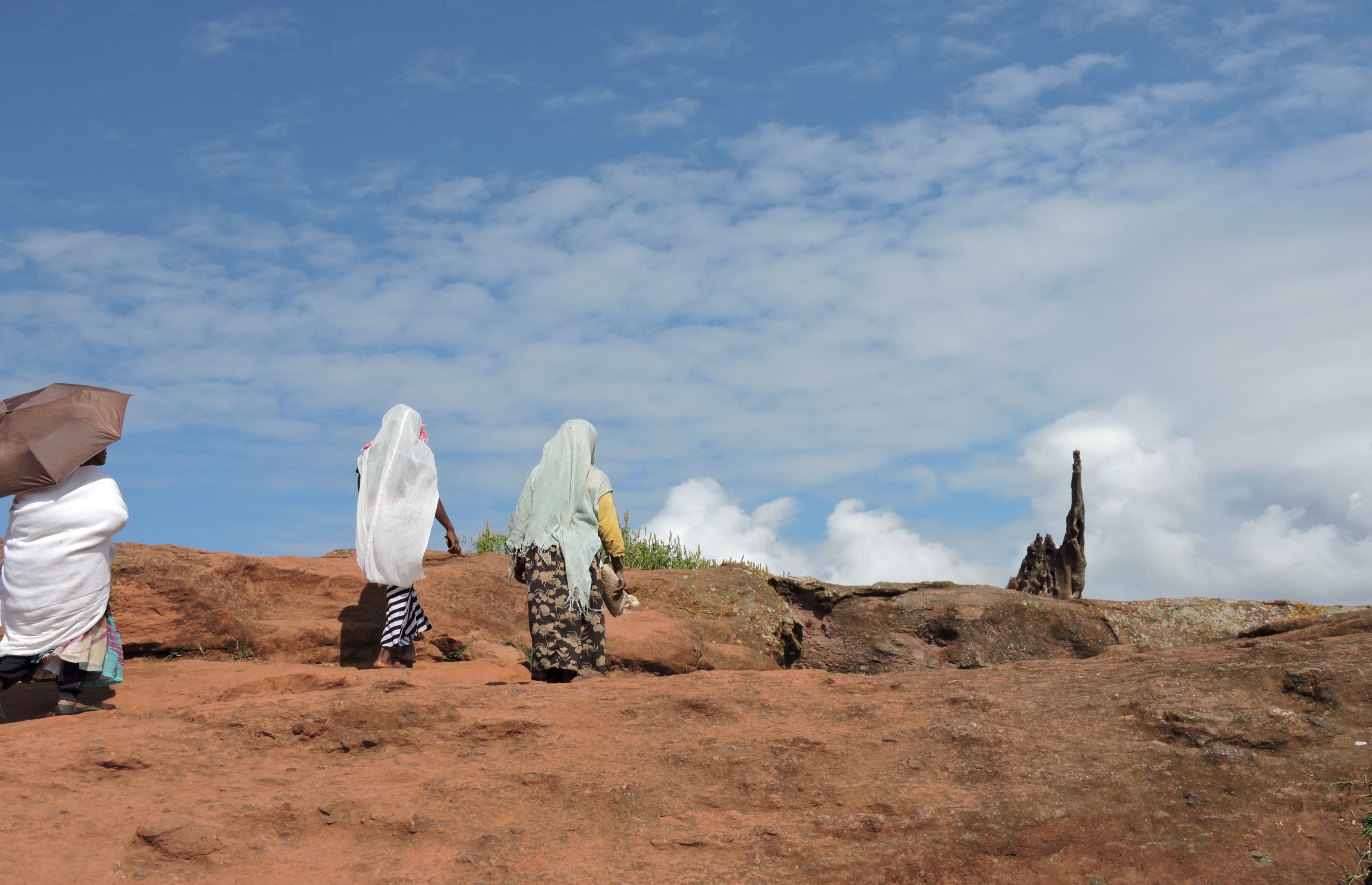 Molte cose devono riorientare la propria rotta, ma prima di tutto è l’umanità che ha bisogno di cambiare. Manca la coscienza di un’origine comune, di una mutua appartenenza e di un futuro condiviso da tutti. (Laudato si’ 202)
Solo l'amore ci rende vivi e ci resuscita. 
(Anne-Marie Saunal, psicoanalista)
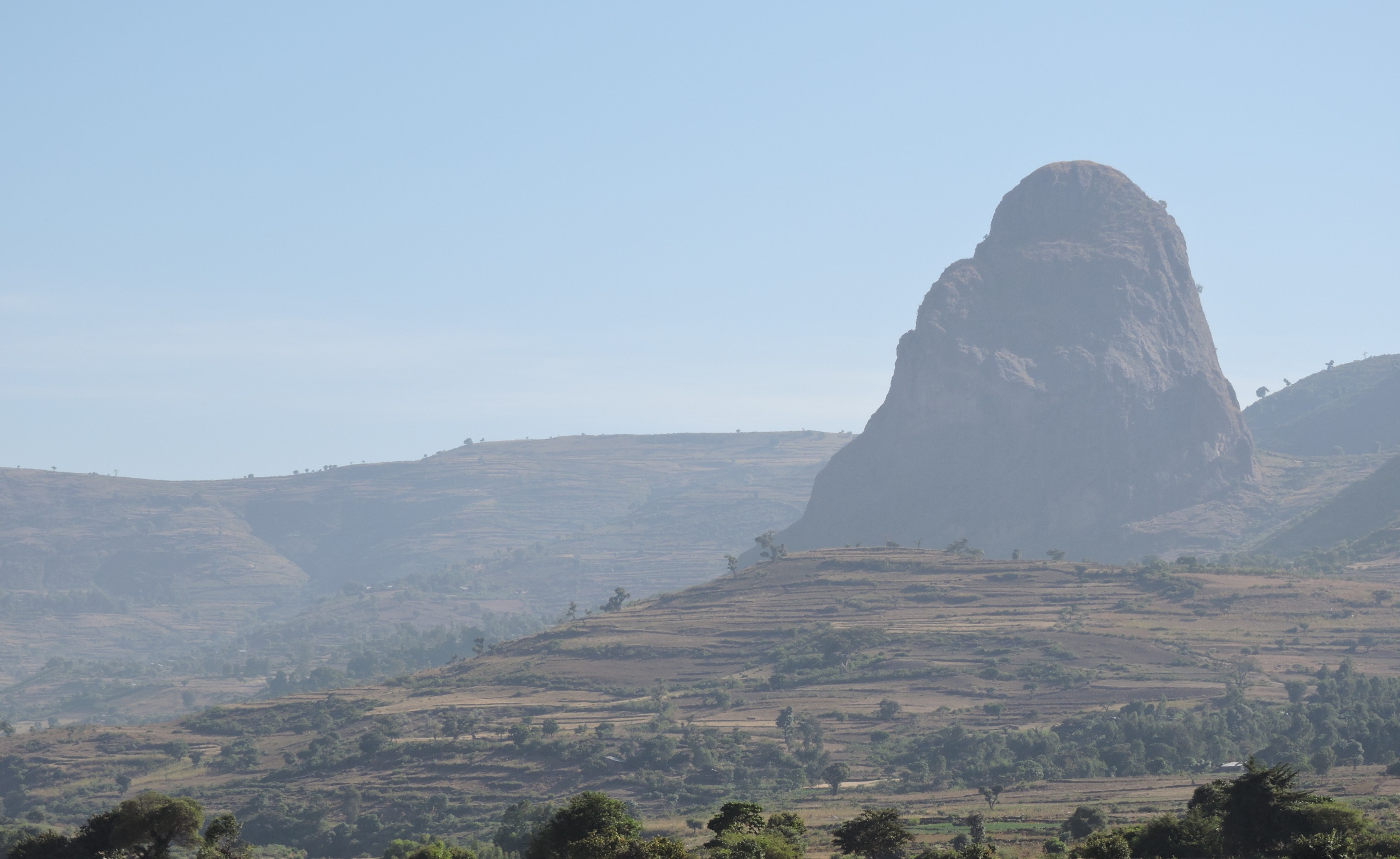 Solo l’amore ci porta cieli nuovi e terra nuova
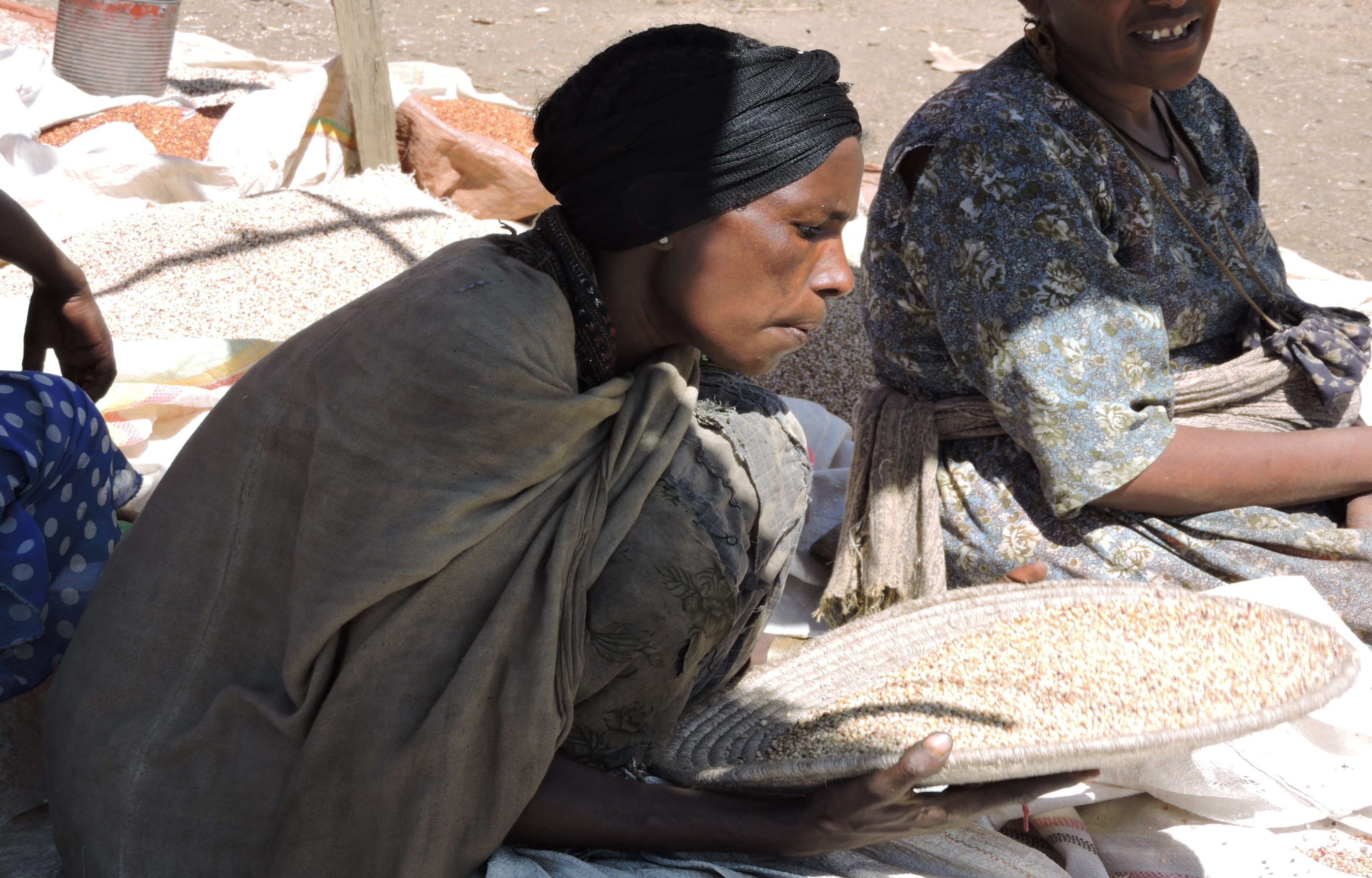 Possa la nostra epoca essere ricordataper il risveglio di una nuova riverenza per la vita, per la risolutezza nel raggiungere la sostenibilità, per l’accelerazione della lotta per la giustizia e la pace, e per la gioiosa celebrazione della vita.(Laudato si’ 207)
Camminiamo cantando! Che le nostre lotte e la nostra preoccupazione per questo pianeta non ci tolgano la gioia della speranza.                                       (LAUDATO SI’ n. 244)
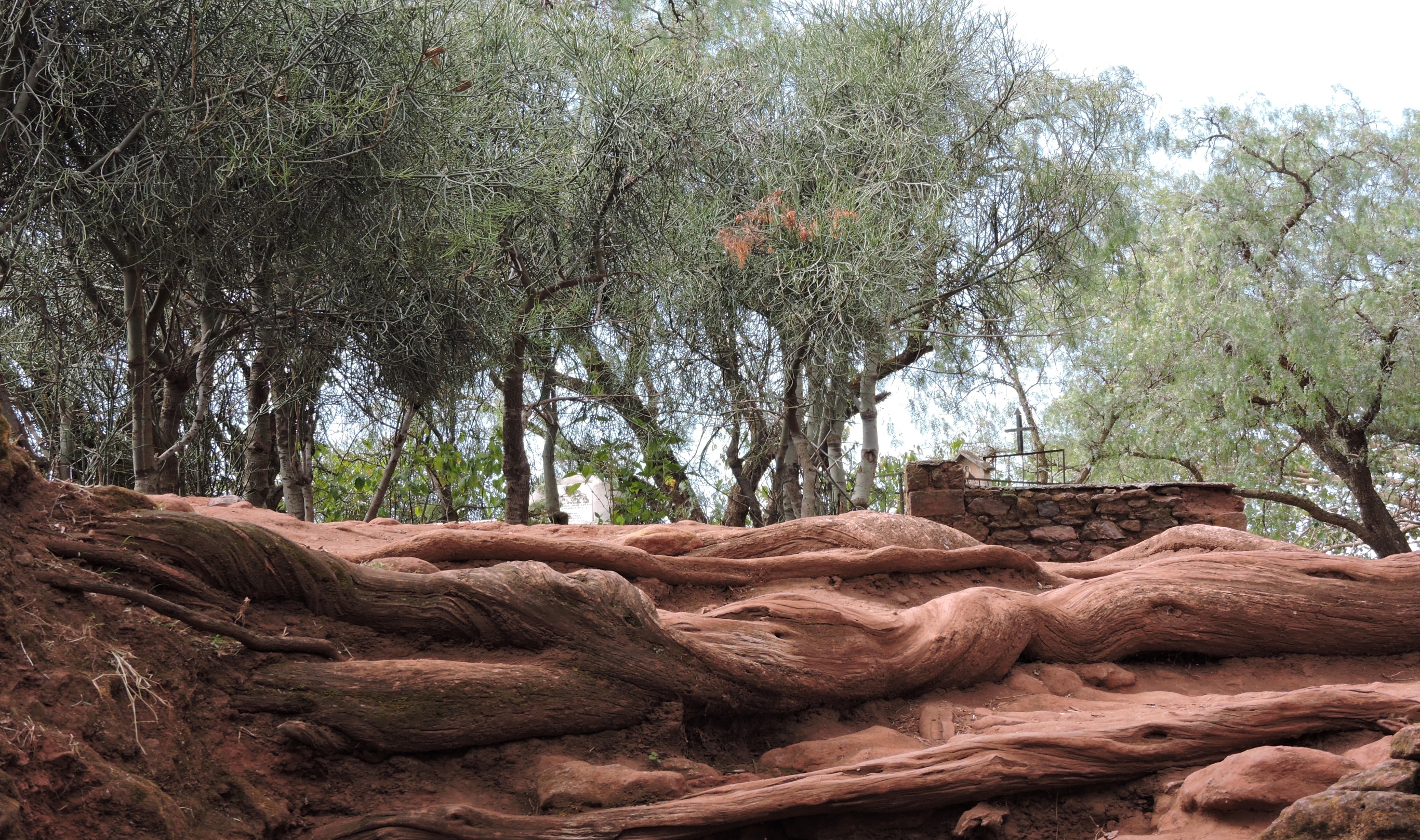 Essere pessimisti è più saggio: si dimenticano le delusioni e non si viene ridicolizzati..L’ottimismo è volontà di futuro. (Bonhoeffer, teologo)
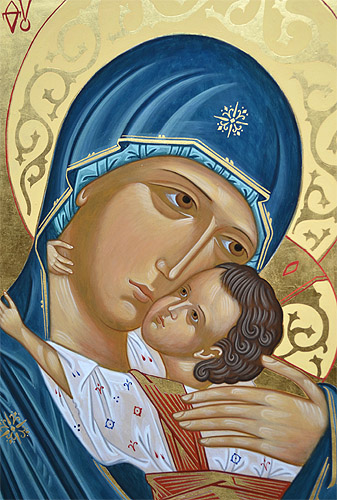